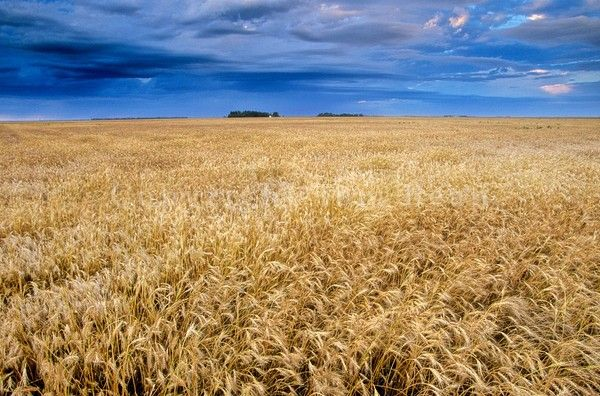 Harvest festival
Three passages, three words
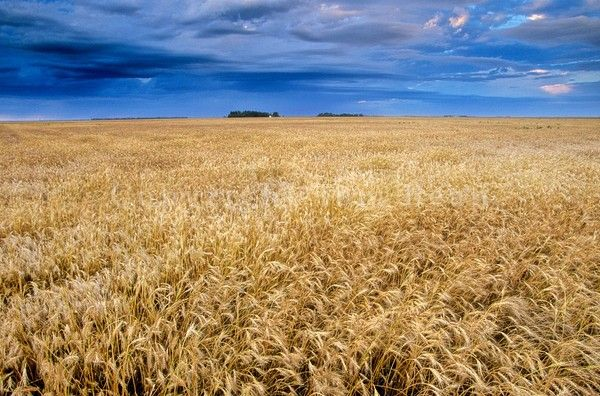 thankfulness
Psalm 67.5-6
5 May the peoples praise you, God;    may all the peoples praise you.
6 Then the land will yield its harvest;    and God, our God, will bless us.
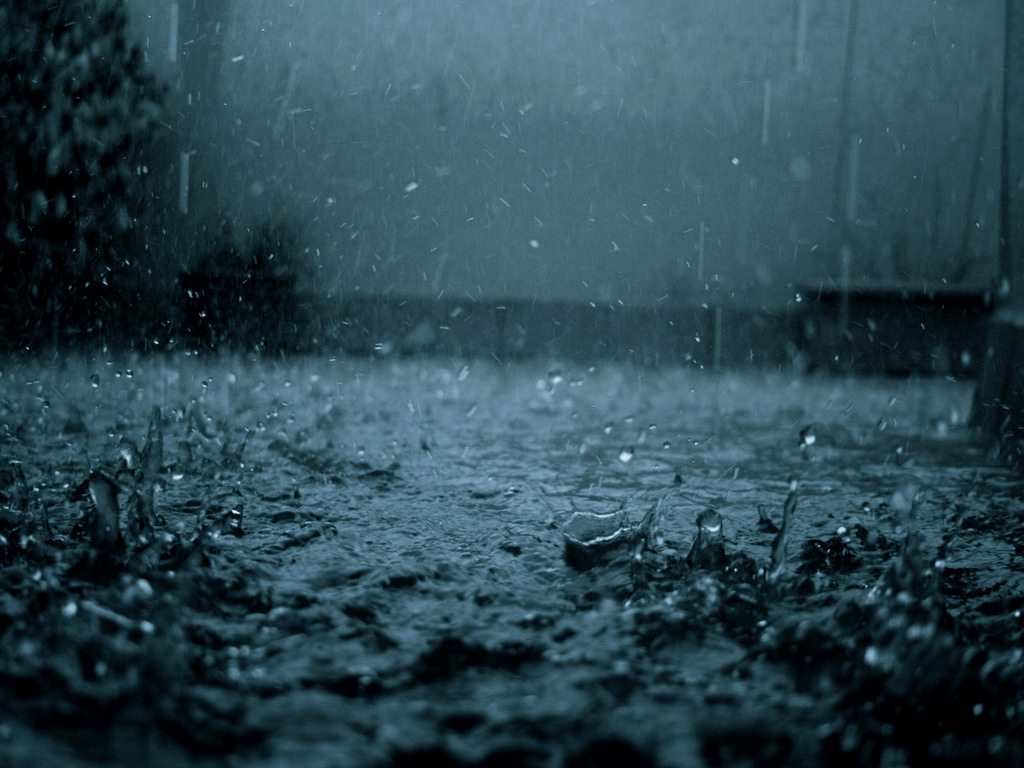 Without God and without sun
We will get the harvest done

Yet we are dependent on God 

Realising this leads us to thankfulness
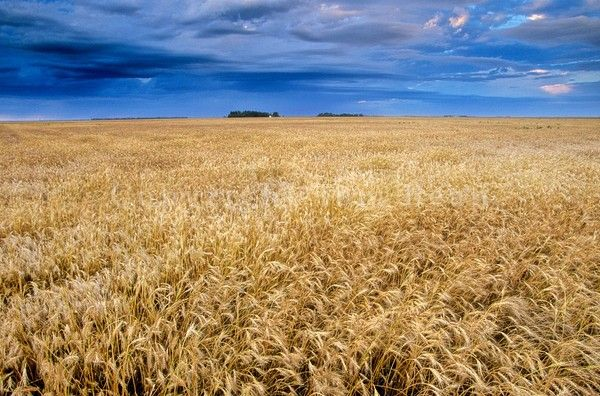 brokenness
Matthew 12.15-21
A bruised reed he will not break, and a smouldering wick he will not snuff out
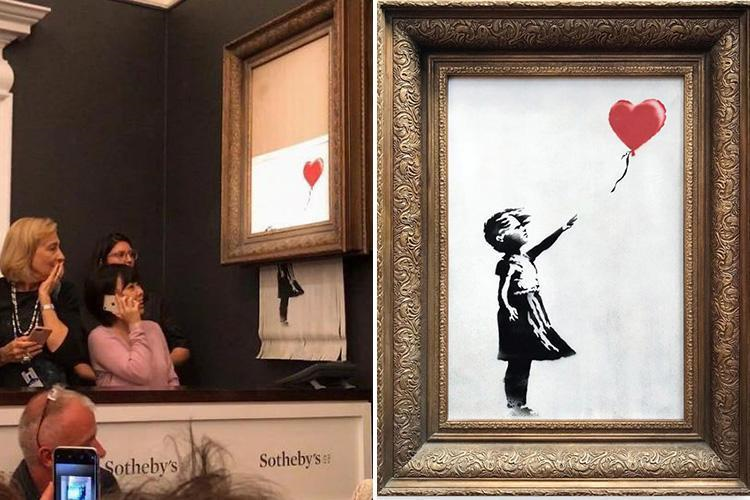 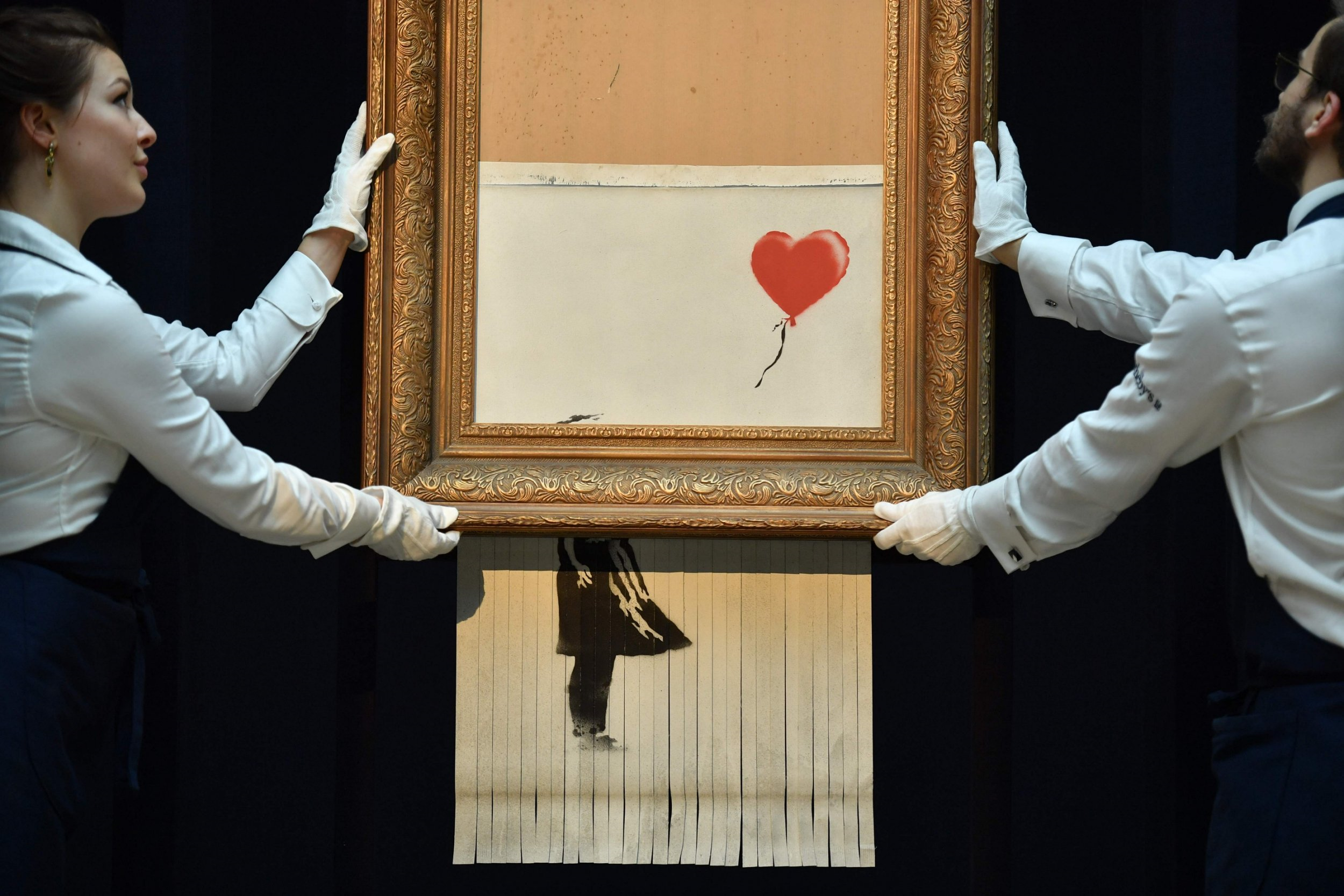 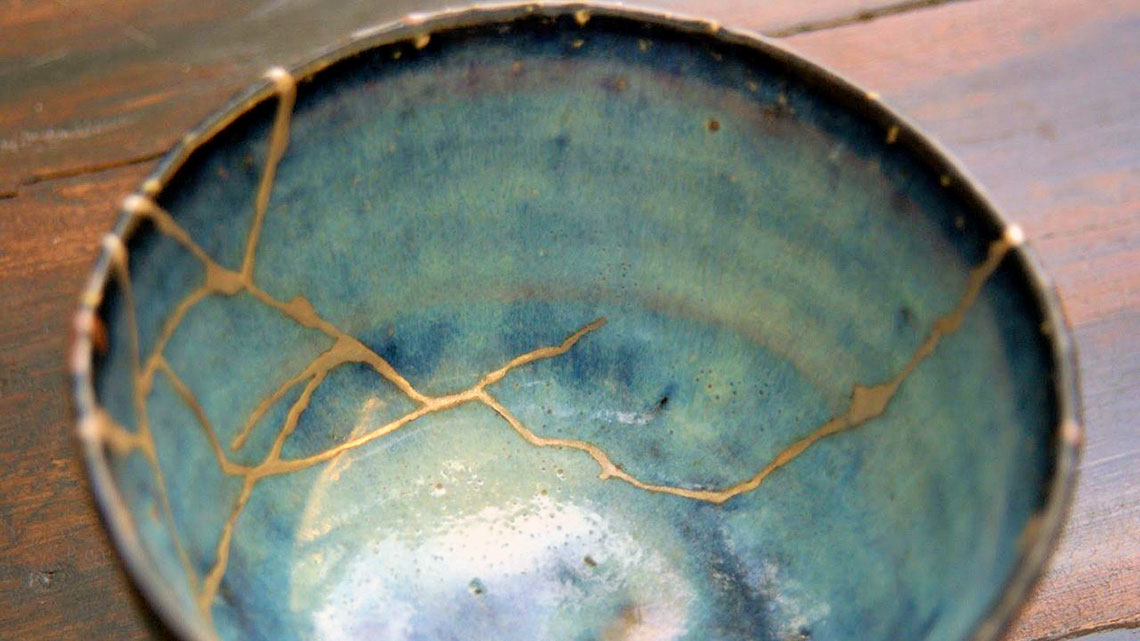 Harvest festival
Three passages, three words
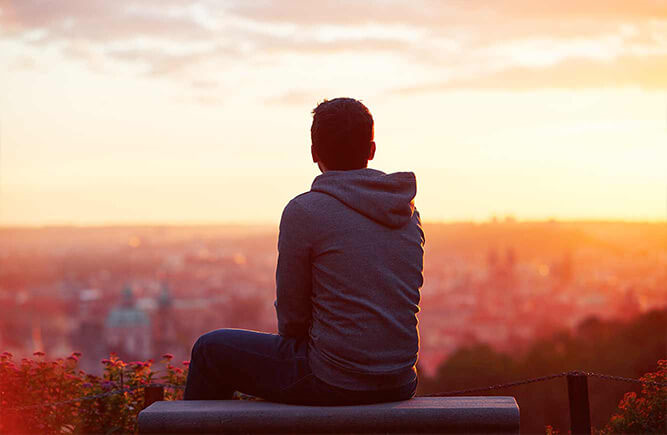 brokenness
We are called to stand beside the broken
We also recognise we can be broken ourselves
God’s will not snuff us out or throw us away. He loves us; we are valuable to him
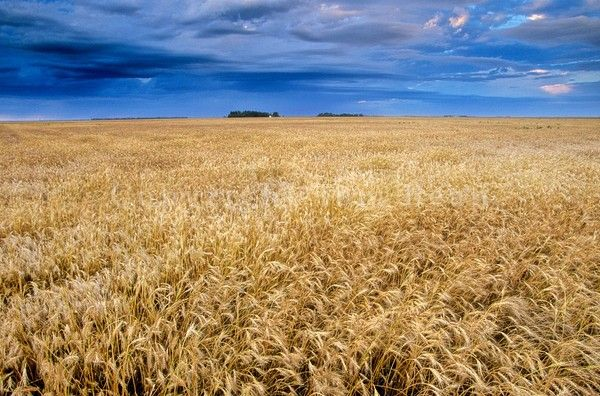 unity
Romans 15.5
May the God who gives endurance and encouragement give you a spirit of unity among yourselves as you follow Christ Jesus…